Формирование правильной осанки у детей
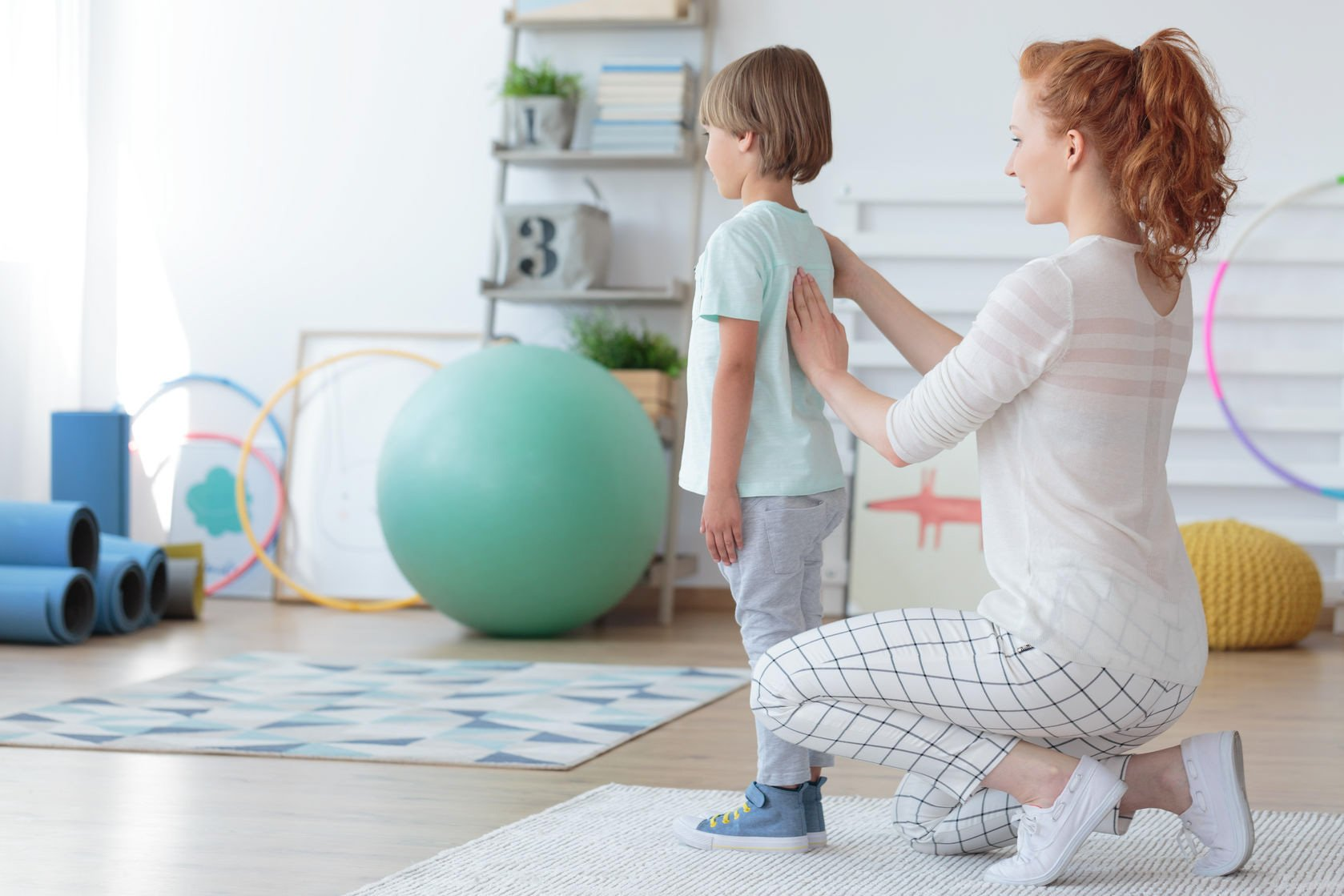 Осанка человека зависит от формы позвоночника и развития мускулатуры – «опорного корсета».
«Осанка – внешность, манера держать себя.» –словарь русского языка С.И.Ожегова
Осанку определяют по привычной позе человека при расслаблении.
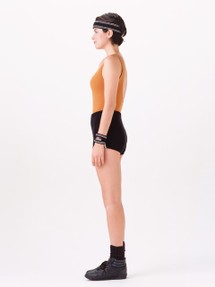 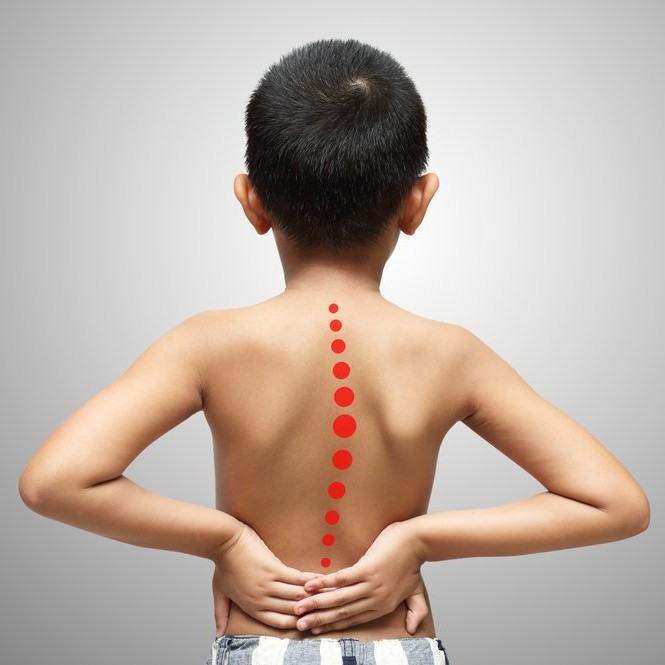 Позвоночник и его функции
Опорная
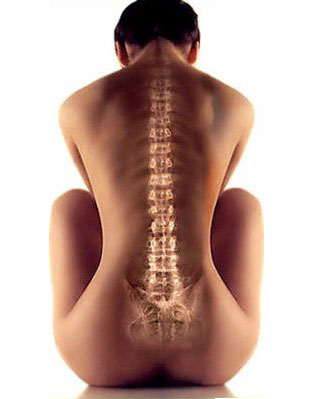 Амортизация
Защита спинного мозга
Взаимосвязь позвоночника с внутренними органами человека
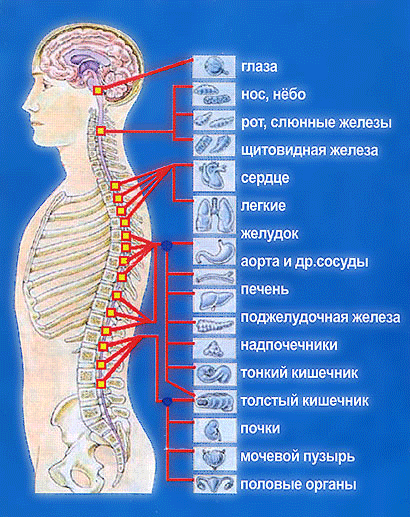 Отделы позвоночника
Шейный
(Изгиб, обращенный  вперед 3-4 см (Норма)).
Копчиковый
(Назад)
Поясничный 
(Изгиб, переходящий в крестец (Норма 3-4 см)).
Грудной
(Изгиб назад).
Факторы, влияющие на осанку человека
Наследственность
Правильность постели, стула и стола
Беременность и роды
Эмоциональная удовлетворенность, любовь родителей
Питание человека
Коррекция физической нагрузки по возрасту
Виды нарушения осанки
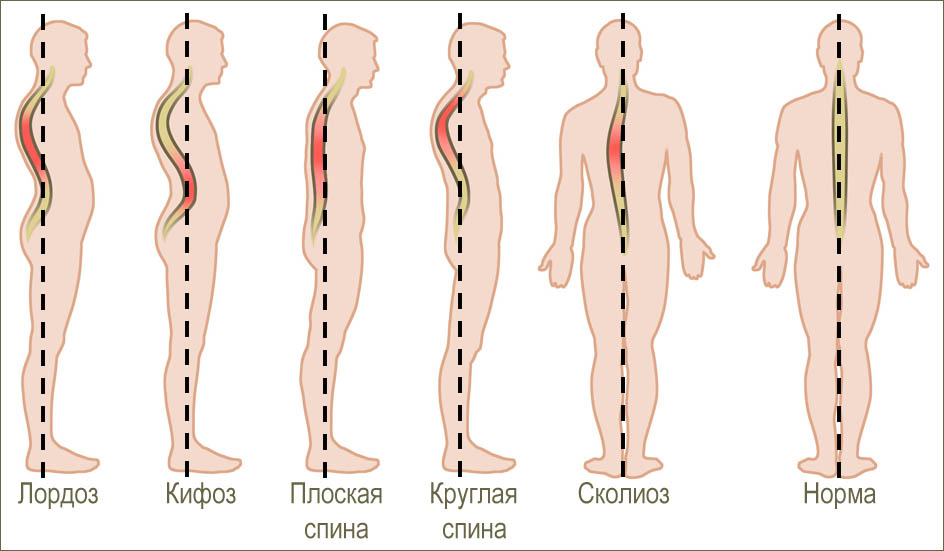 Лордический позвоночник характеризуется малой шейной кривизной и значительно выраженной поясничной
Кифотическое изменение позвоночника – увеличение грудного и шейного изгибов.
Плоская спина
 наблюдает сглаживание поясничного лордоза, слабовыраженные изгибы шейного и грудного отдела. Ось тела по всей длине позвоночника
Сколиоз –
 это боковое искривление позвоночника с обязательной ротацией ( поворотом тел позвонков)
Круглая спина – 
увеличение физиологического кифоза в грудном отделе позвоночника, поясничный лордоз и поворот таза незначительны. Голова наклонена вперёд
Выявление нарушений осанки
При выявлении нарушений осанки требуется учёт типичных возрастных особенностей физиологической осанки у детей и подростков, которая с возрастом меняется. В связи с этим нельзя использовать в качестве образца осанку, признанную правильной для взрослых.  
Тесты, определяющие правильность осанки разработаны в соответствии с  возрастом ребенка.
При визуальном осмотре спины ребёнка: 
 Голова сильно наклонена вперед или запрокинута назад.
 Плечевой пояс значительно смещён вперед грудной клетки в профиль).
 Линия грудной клетки резко переходит в линию живота.
 Сильно заметен изгиб позвоночника.
 Большой угол наклона таза.
 При подъёме рук вверх лопатки поднимаются вместе с руками.
При положении рук вниз лопатки сильно выступают.
 Плечи не находятся на одном уровне.
 Пупок не в центре живота, смещен по отношению к позвоночнику.
 Ноги не ровные, не одинаковой длины.
 Стопы ног смещены по отношению осей.
 Изгибы позвоночника превышают 4 см.
 Визуально спина сутулая.
Следует насторожиться, если
РЕКОМЕНДАЦИИ ДЛЯ ФОРМИРОВАНИЯ ПРАВИЛЬНОЙ ОСАНКИ И ЕЕ ККОРРЕКЦИИ
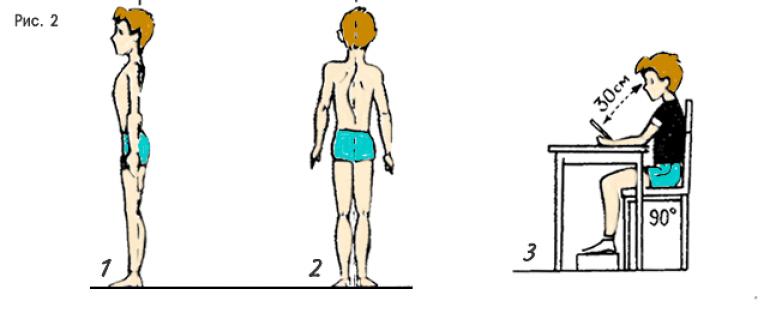 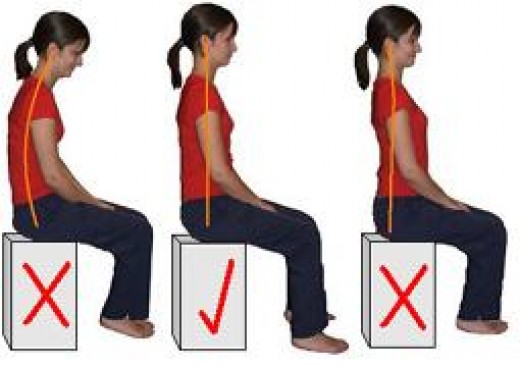 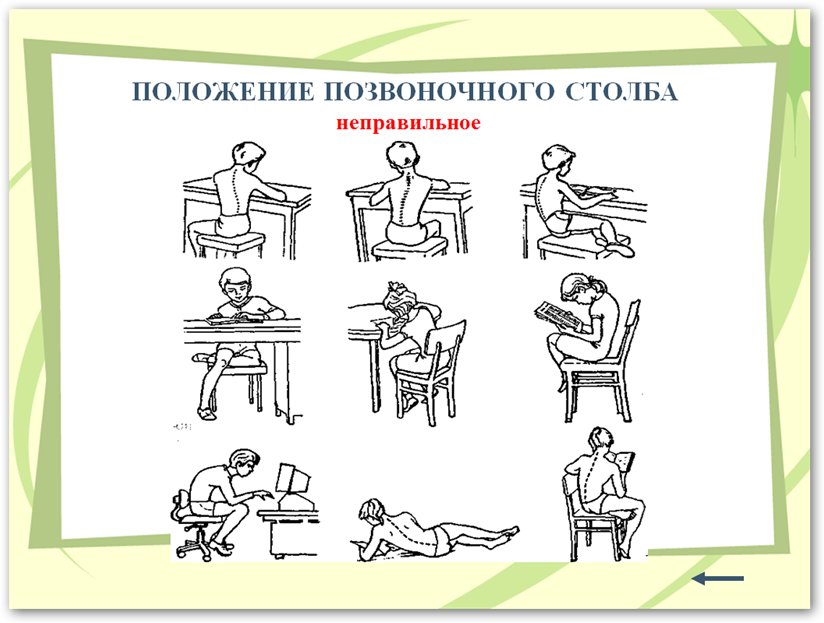 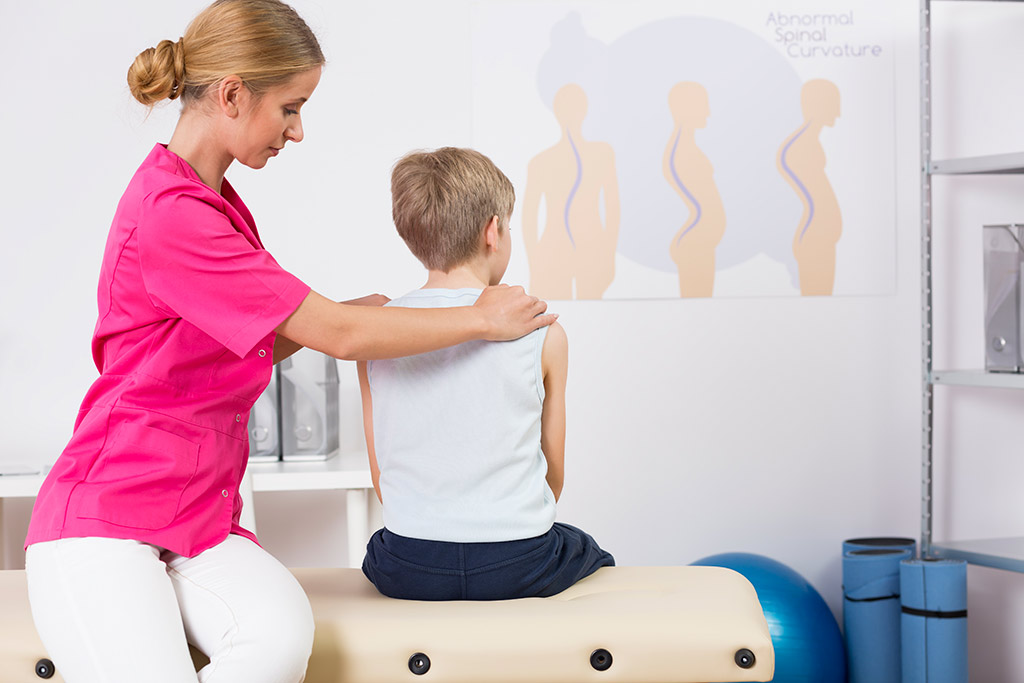 Рекомендации для правильного сна
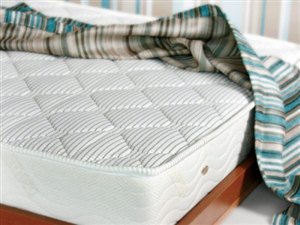 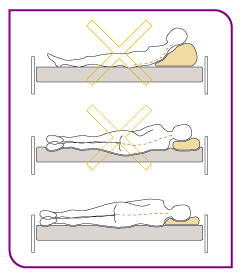 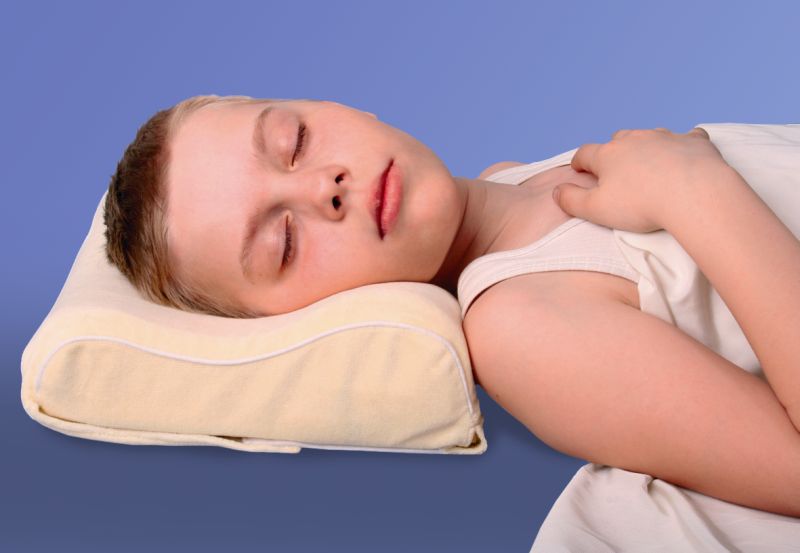 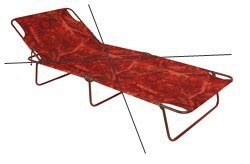 Солнце, воздух и вода…
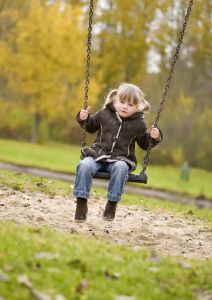 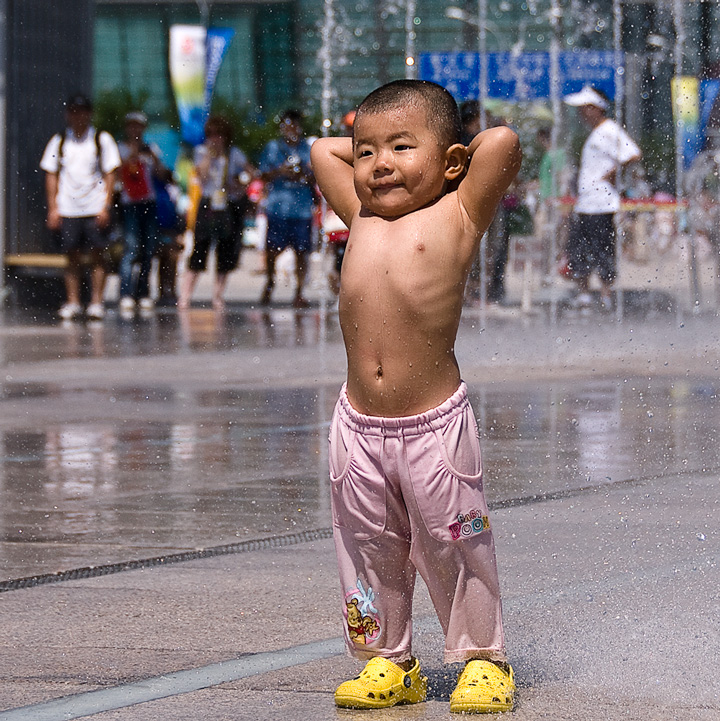 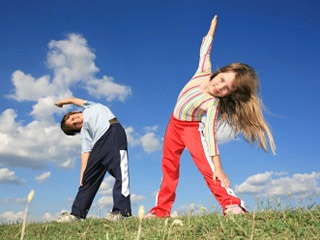 Разнообразное качественное питание, спорт, занятия танцами.
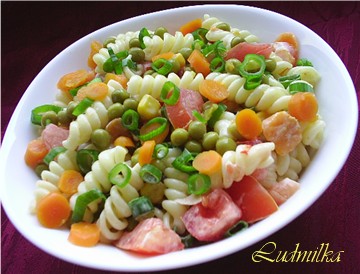 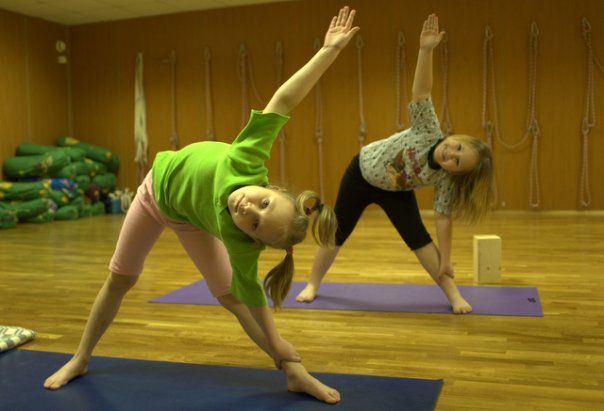 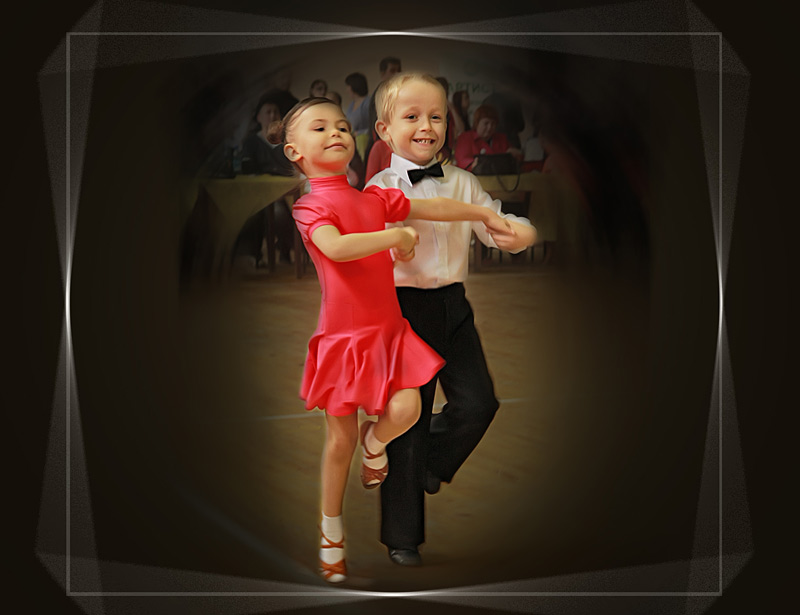 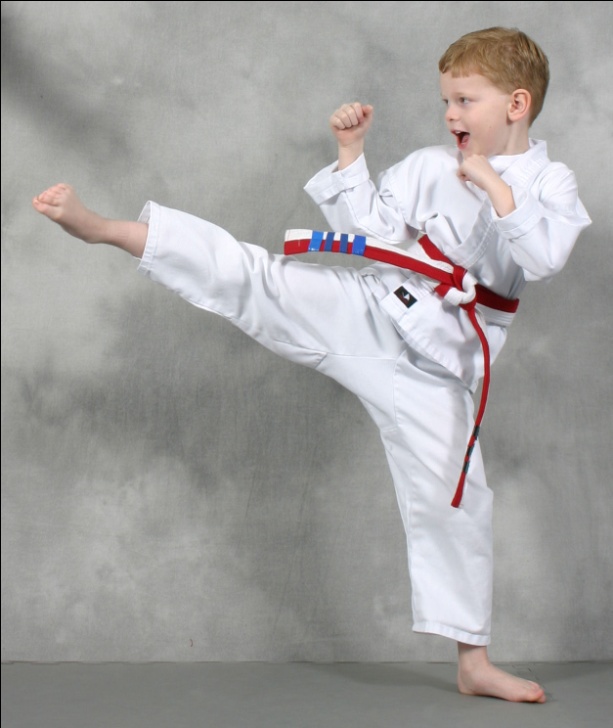 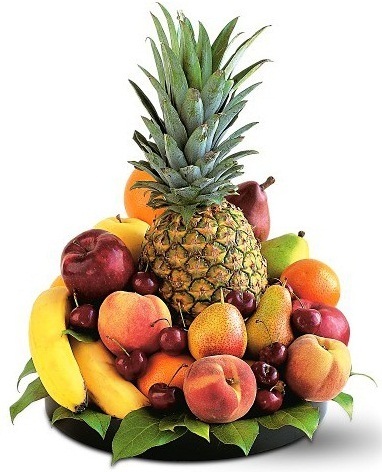 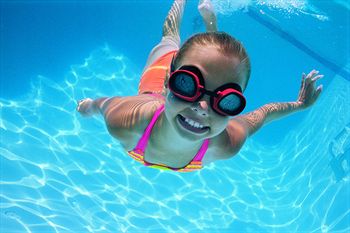 Коррекция осанки
упражнения способствуют нормализации осанки. Однако эффект можно ожидать только при систематическом и продолжительном их выполнении.
- Коррекция осанки, достигнутая с помощью упражнений, может дать стойкий эффект лишь при одновременном формировании "навыка правильной осанки (на основе мышечно-суставного чувства), позволяющего ощущать положение определенных частей тела.
- После объяснений о правильной осанке и показа «идеальной» осанки приступают к выработке соответствующих ей мышечно-суставных ощущений. Используют: тренировку перед зеркалом (зрительный самоконтроль); взаимоконтроль занимающихся; принятие правильной осанки и исправление дефектов у стены, когда к мышечно-суставным ощущениям прибавляются тактильные при соприкосновении со стеной; исправление дефектов осанки по указанию учителя физкультуры (например: «Галя, разверни плечи!», «Сергей, не сутулься!» и т. п.).
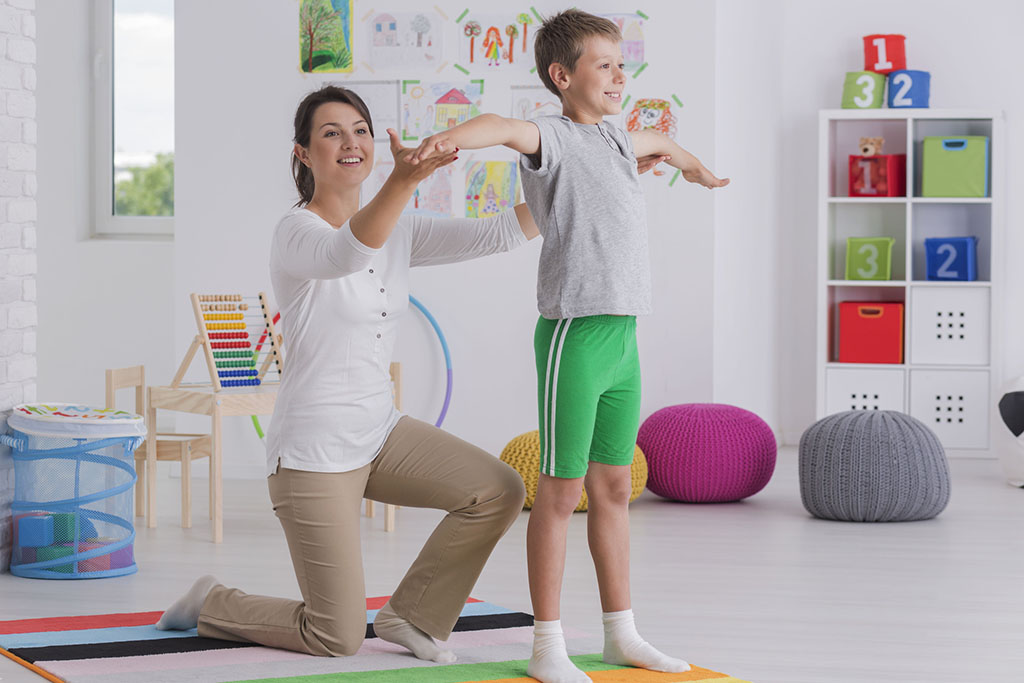 Упражнения, которые исправляют осанку
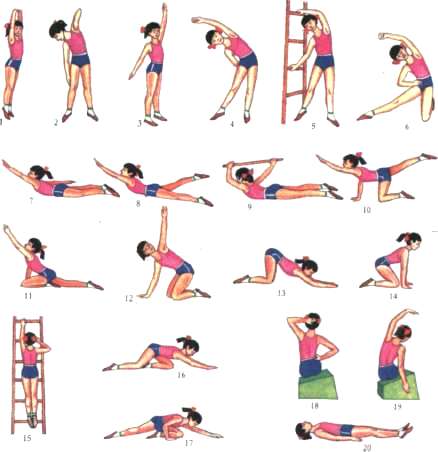 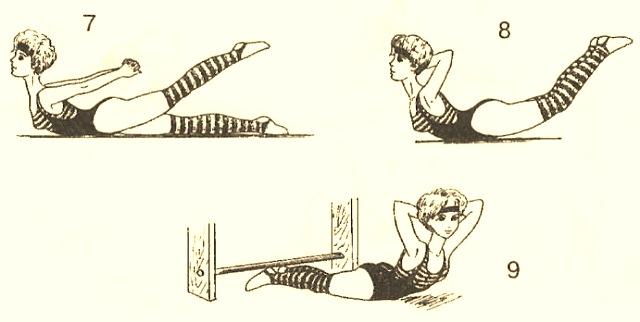 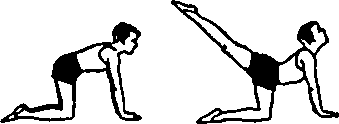 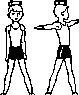 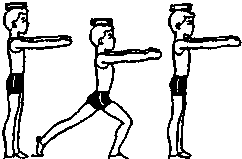 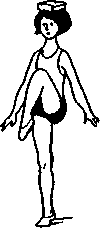 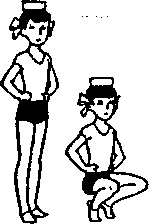 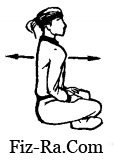 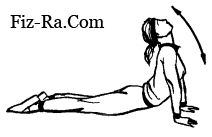 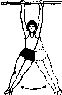 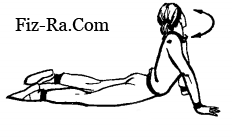 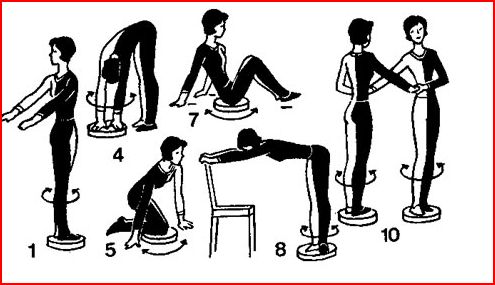 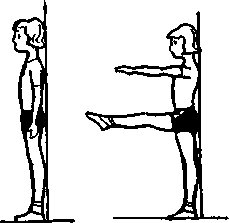 Вид спорта…    За?     Против?
(При нарушении осанки у ребенка)
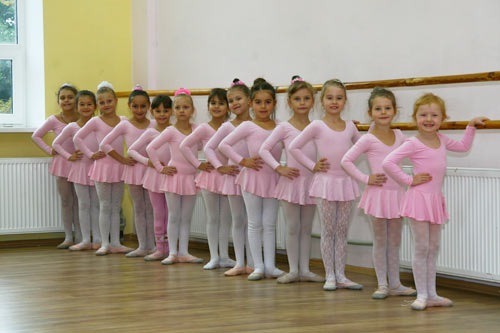 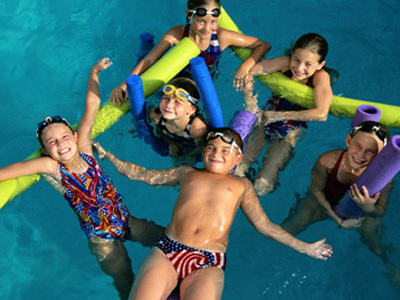 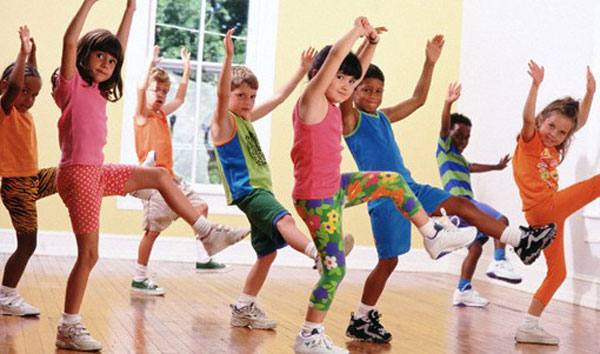 Ребятам, у кого есть проблемы с позвоночником, наблюдается вялость мышц, плавание подойдет. Укрепить слабый мышечный корсет поможет также спортивная акробатика, гимнастика и аэробика. В эти же виды спорта я бы порекомендовала отдать деток, страдающих дисплазией.
Плавание принесет пользу детям с заболеваниями опорно-двигательного аппарата (подвывихи, «распластанная» стопа). А вот легкоатлетическими видами спорта им заниматься нельзя.
Детям с различной степенью искривления позвоночника я бы не советовала идти в те виды спорта, где при неправильных тренировках может произойти ассиметричное развитие мышц – это теннис, бадминтон. Кроме того, таким детям противопоказан велосипедный спорт.
Танцы – вот пожалуй, единственный вид занятий, где нет явных противопоказаний. Если ребенок еще мал, запишите его в школу танцев. Думаю, что ваше чадо получит отличную общую физическую подготовку, а попутно и хорошее музыкальное воспитание.
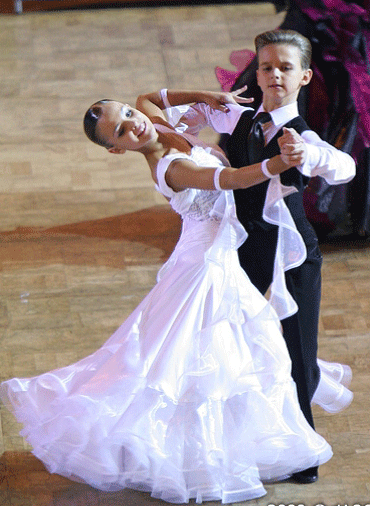 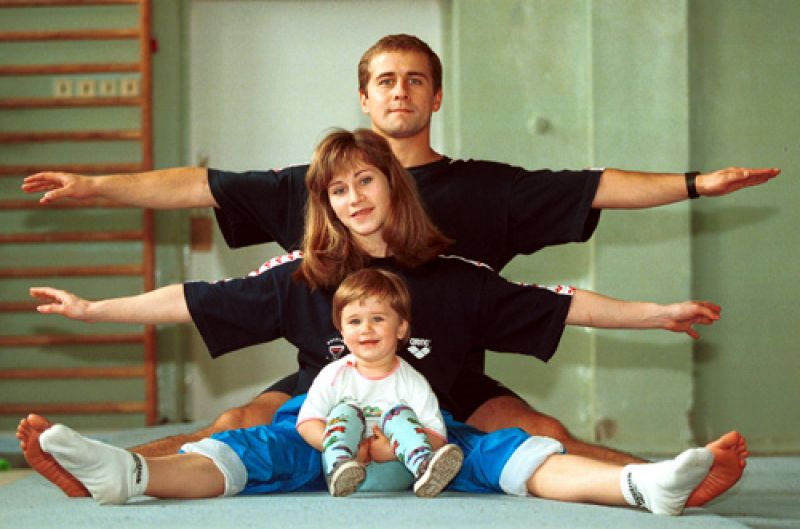 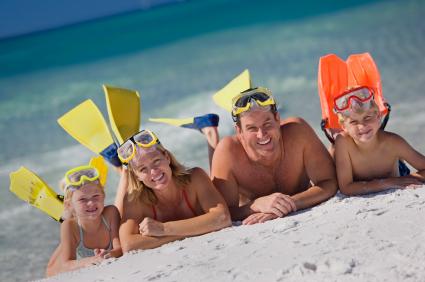 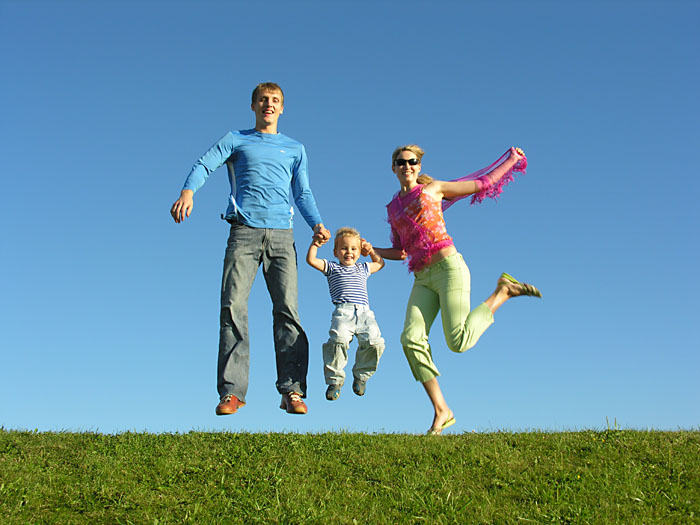 Любовь, позитивное настроение и спорт помогут во всём!